«С Днём Победы!»Стихотворение  Андрея Усачева«Что такое День Победы?»Мнемотехника
Подготовили воспитатели
АНО ДО «Планета детства «Лада»
ДС №150 «Брусничка»
Мотина Оксана Николаевна
Таирова Галия Абдулбариевна
Андрей Алексеевич Усачёв 
Родился 5 июля 1958 года 
в городе Москва — детский писатель, поэт, драматург, сценарист и радиоведущий.
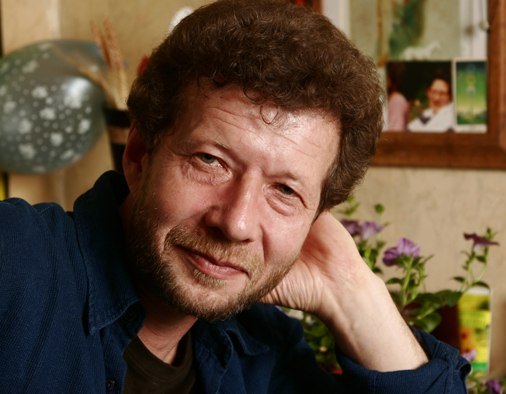 «Что такое День Победы?»
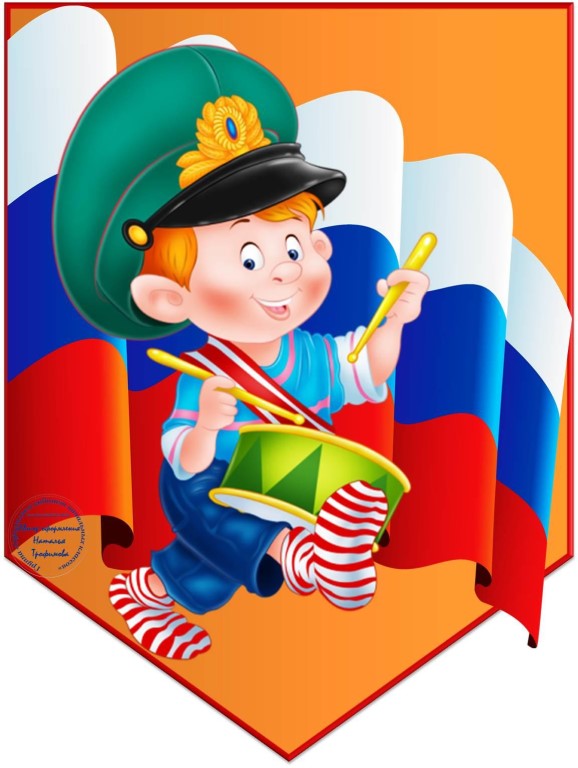 Что такое День Победы?Это утренний парад:Едут танки и ракеты,Марширует строй солдат.
Что такое День Победы?Это праздничный салют:Фейерверк взлетает в небо,Рассыпаясь там и тут.
Что такое День Победы?Это песни за столом,Это речи и беседы,Это дедушкин альбом.
Это фрукты и конфеты,Это запахи весны…Что такое День Победы –Это значит – нет войны.
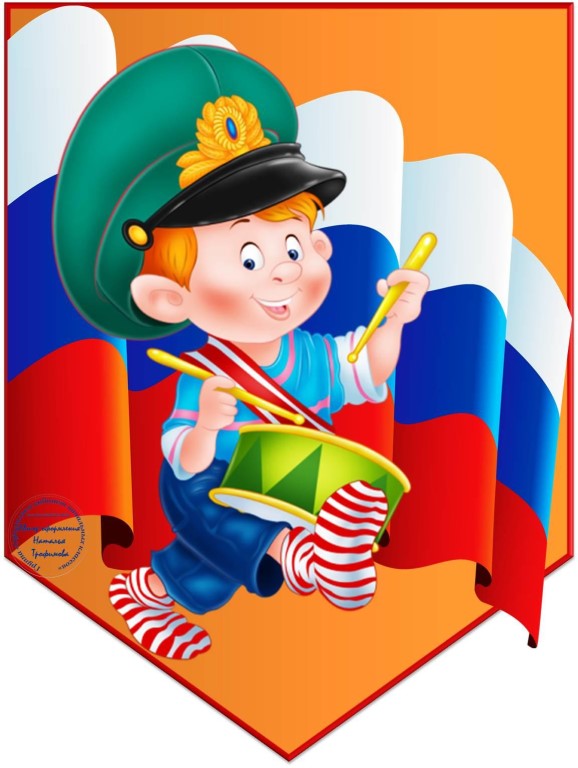 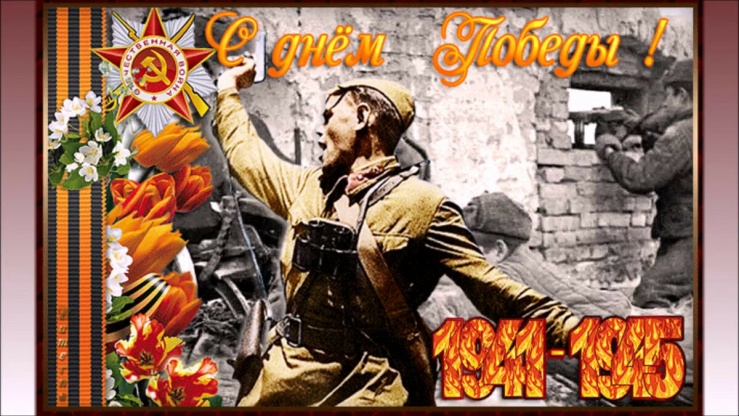 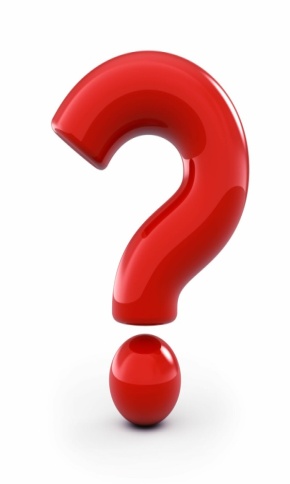 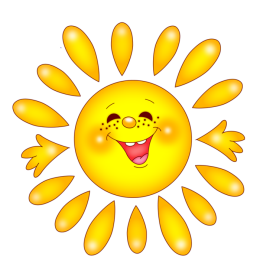 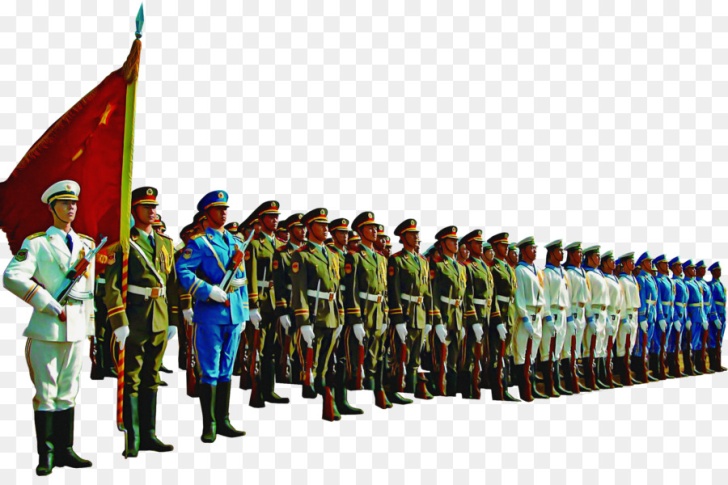 Что такое День Победы?
Это утренний парад:
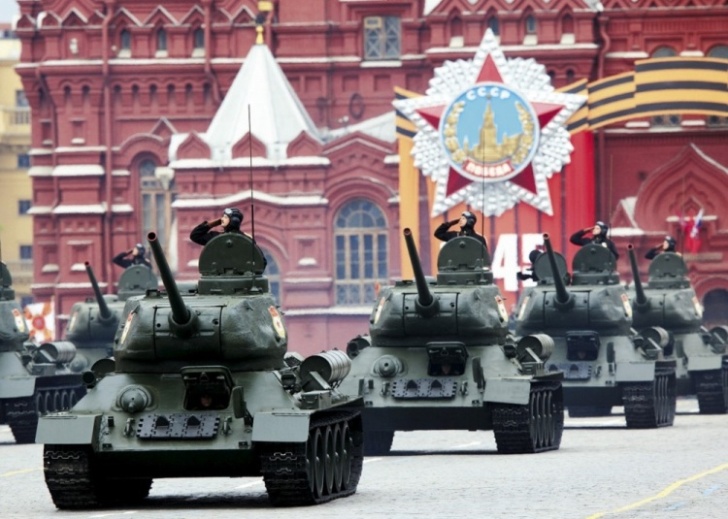 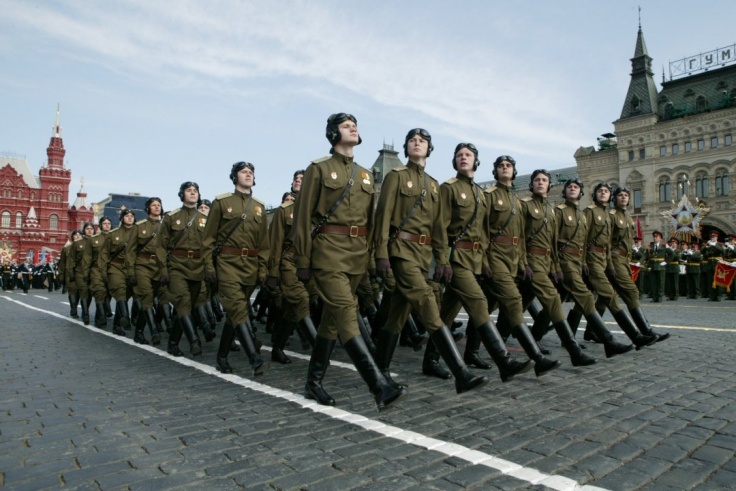 Едут танки и ракеты,
Марширует строй солдат.
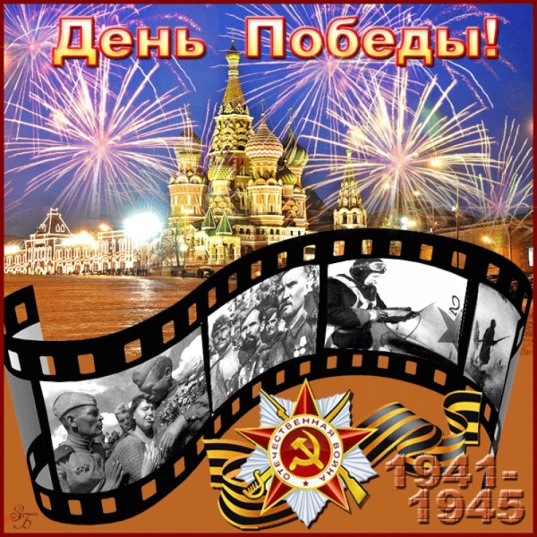 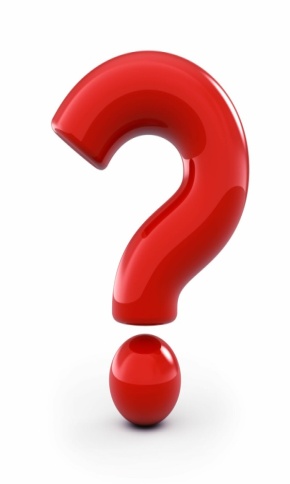 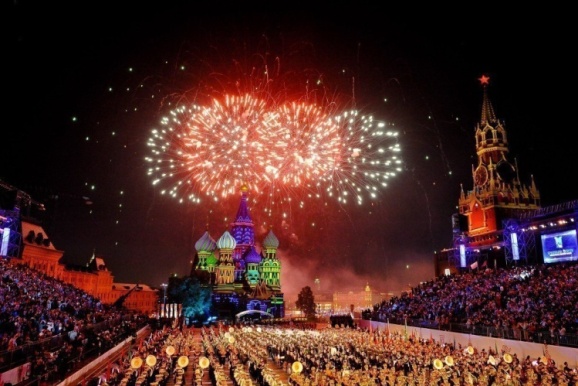 Что такое День Победы?
Это праздничный салют:
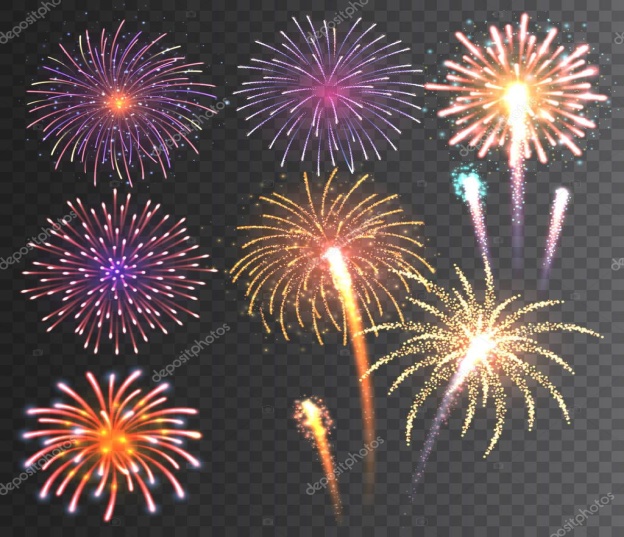 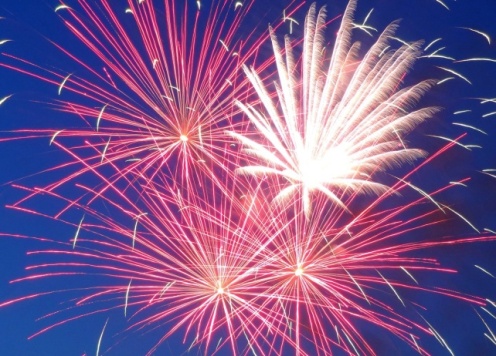 Фейерверк взлетает в небо,
Рассыпаясь там и тут.
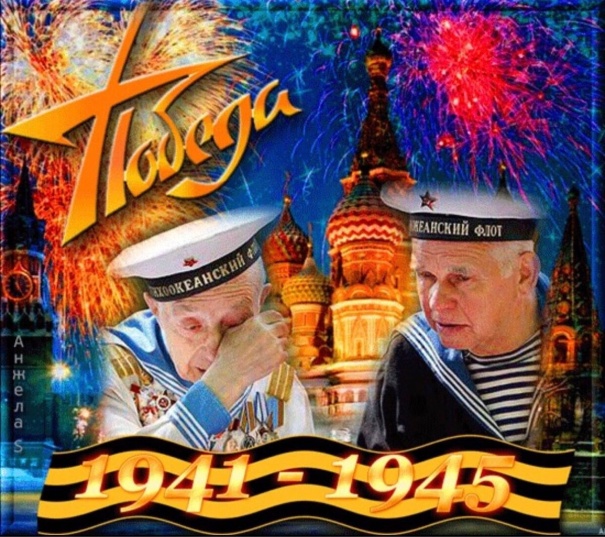 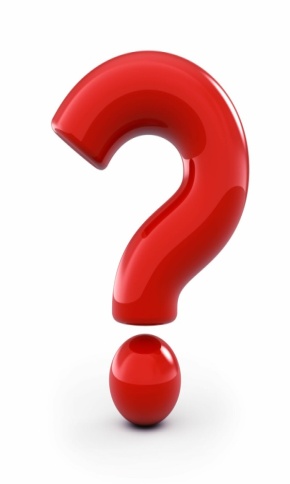 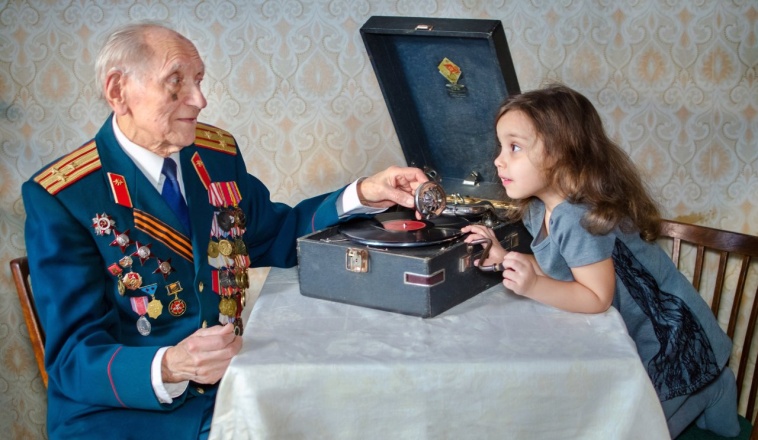 Что такое День Победы?
Это песни за столом,
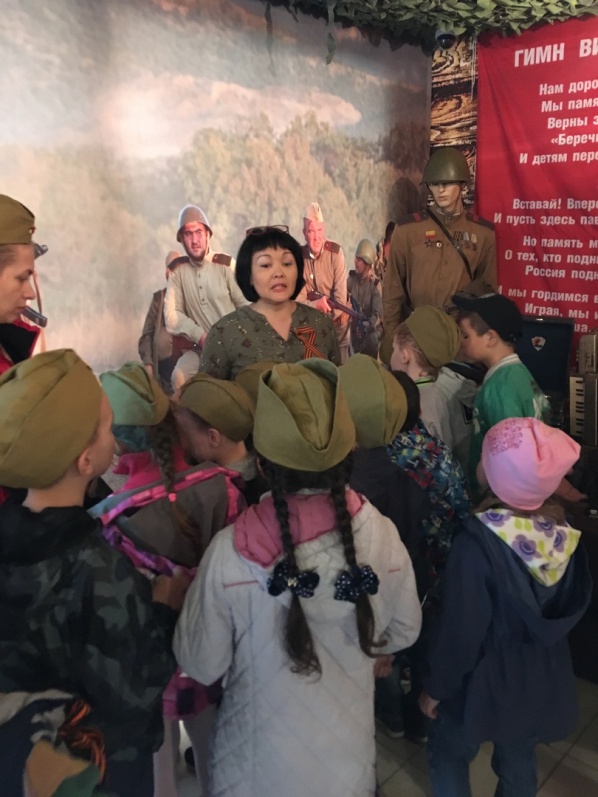 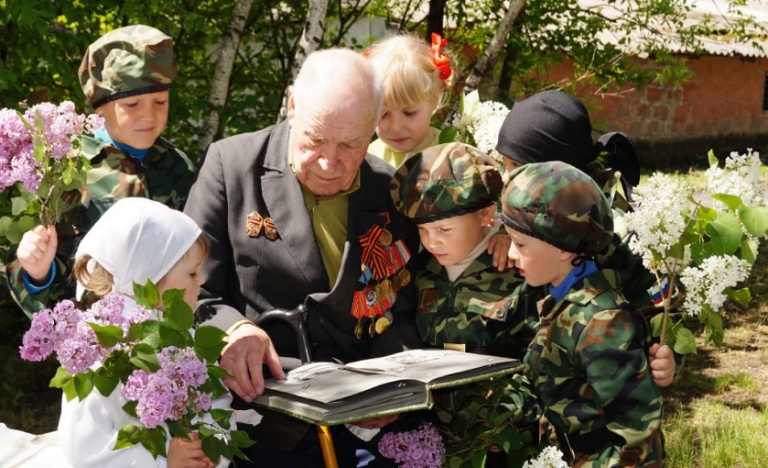 Это речи и беседы,
Это дедушкин альбом.
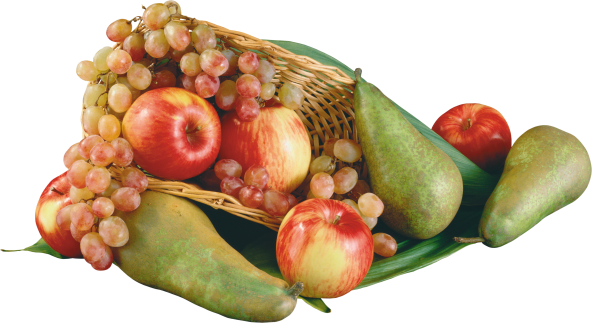 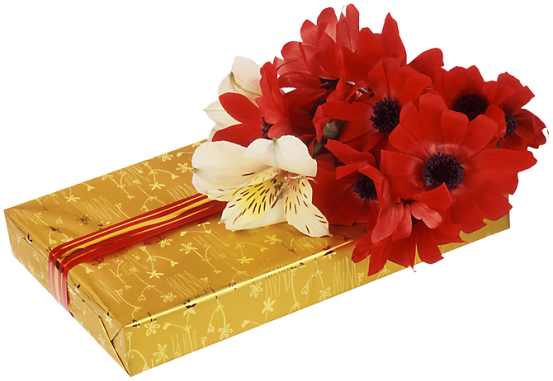 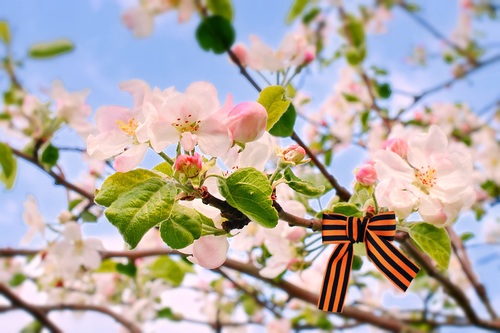 Это фрукты и конфеты,
Это запахи весны…
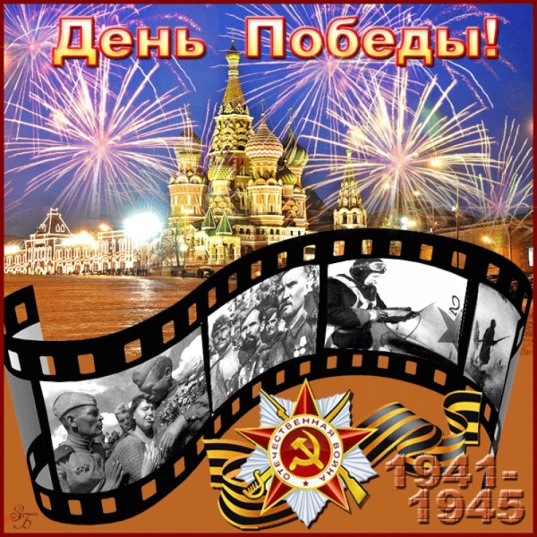 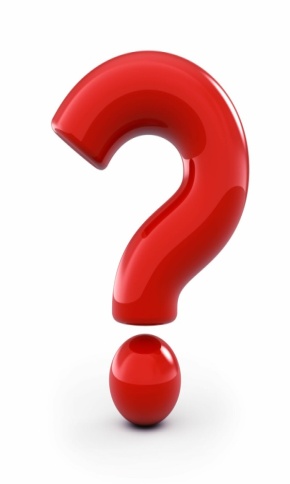 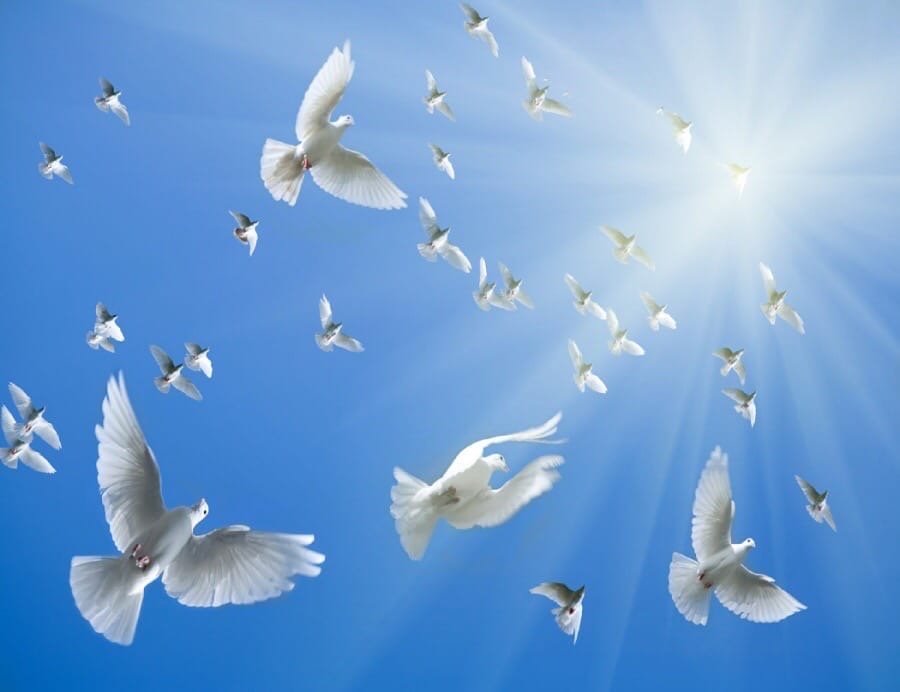 Что такое День Победы –
Это значит – нет войны.
Что такое День Победы?Это утренний парад:Едут танки и ракеты,Марширует строй солдат.
Что такое День Победы?Это праздничный салют:Фейерверк взлетает в небо,Рассыпаясь там и тут.
Что такое День Победы?Это песни за столом,Это речи и беседы,Это дедушкин альбом.
Это фрукты и конфеты,Это запахи весны…Что такое День Победы –Это значит – нет войны.
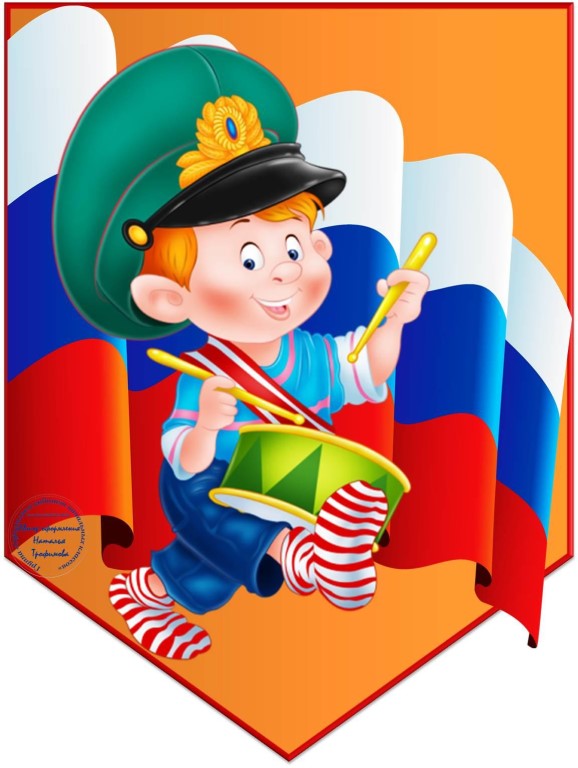